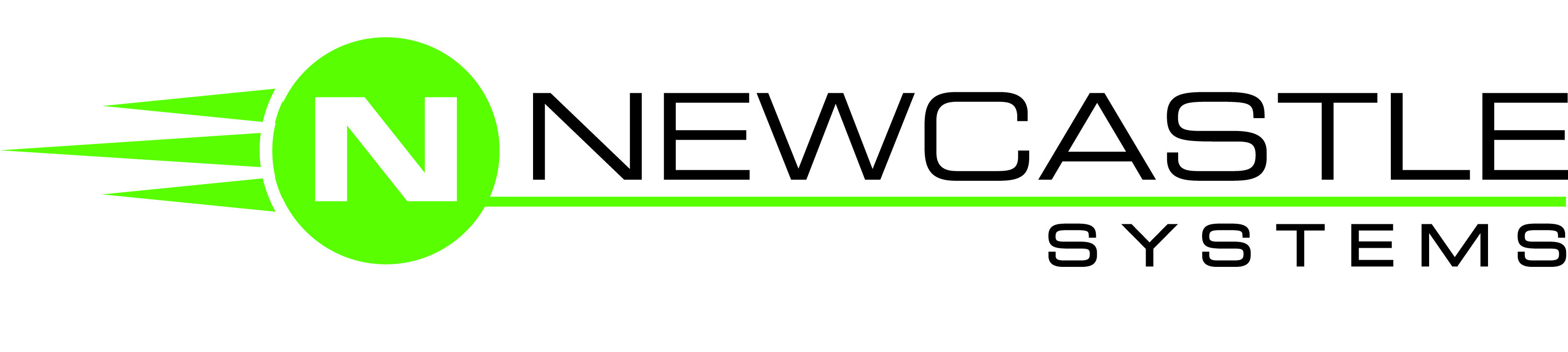 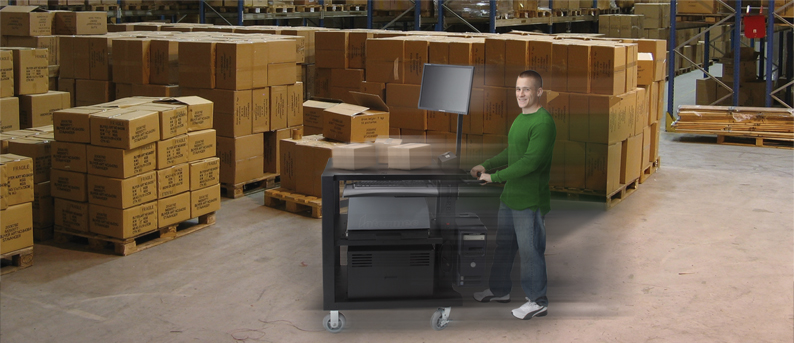 Steve Stark
Sales Executive – Newcastle
sstark@newcastlesys.com

Christine Wheeler
Director Marketing – Newcastle
cwheeler@newcastlesys.com
Theresa Lee
Thermal Product Manager - Toshiba
October 17, 2013
Theresa.lee@tabs.toshiba.com
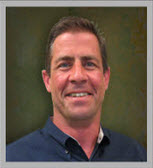 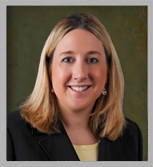 Steve Stark
Channel Account Manager
Newcastle Systems, Inc.
D: 978-605-5118
sstark@newcastlesys.com
Christine Wheeler
Marketing Director
Newcastle Systems, Inc.
D: 978-605-5119
cwheeler@newcastlesys.com
Newcastle Company Overview

Why Mobile Workstations

Product Portfolio

Applications

Benefits of Mobile Printing

ROI

Success Stories

How to Sell
Who Is Newcastle Systems?

Founded in 2005 and headquartered in Middleton, MA (about 20 minutes north of Boston)

Leading solution provider of innovative mobile workplace and portable power systems in North America and beyond
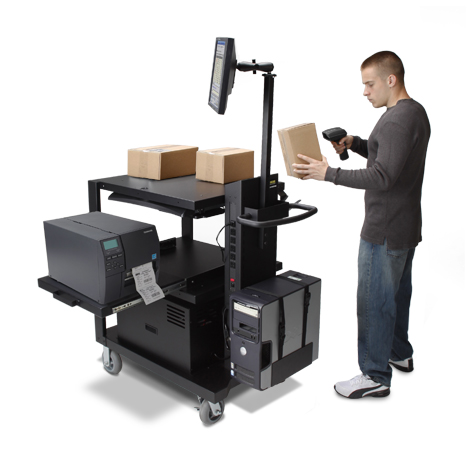 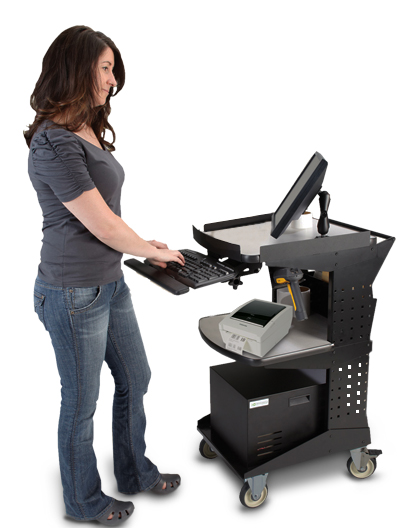 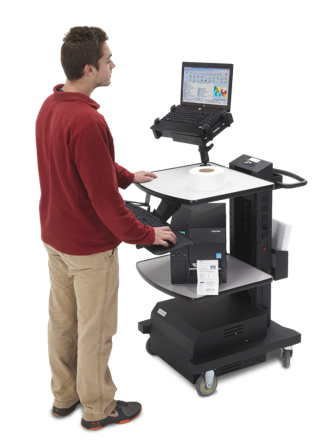 Why Mobile Workstations?

Converting a stationary workplace to a mobile one is the easiest, most economical way to increase productivity of current workers and infrastructure

IMPROVING PROCESSES: Fully leverage your wireless facility by cutting cords and letting workstations move where they are needed

ENABLING PEOPLE: Let your workers have access to data and real-time information ANYWHERE in your facility

NO ADDITIONAL PURCHASES: Integrates with your current hardware and software
Difference between Mobile Solution vs. Portable Printers

Enable high speed & large volumes label printing
Need Industrial printers with large ribbon and label capacity
Use multiple peripheral devices (printer, tablet,
	scanner, variety of labels)
Need flat surface work area 
Use and store multiple label sizes & stock 
Need 1 or 2 large screen displays
Durable Thermal Transfer quality labels required
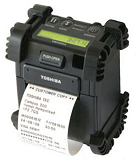 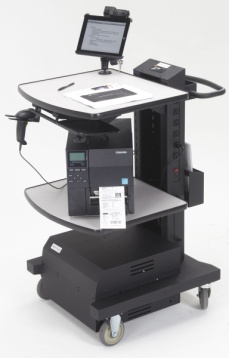 Add Mobility To Your Hardware
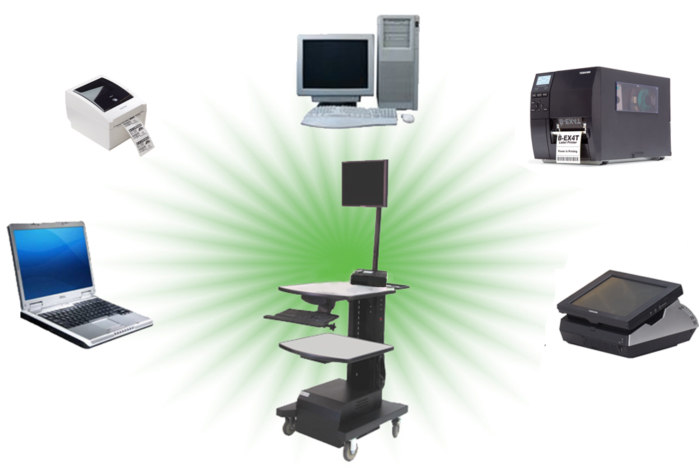 Product Portfolio
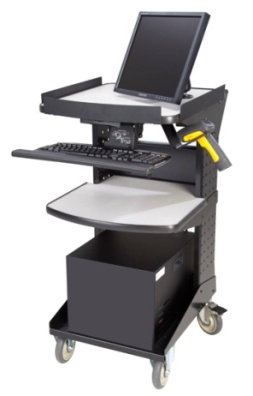 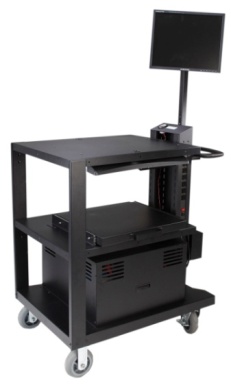 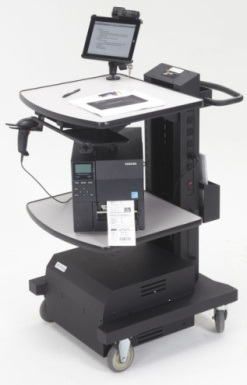 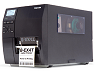 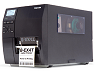 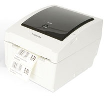 Product Portfolio
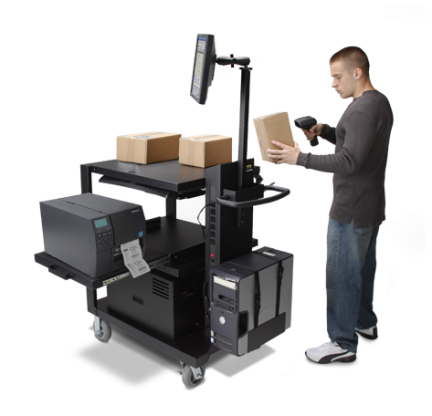 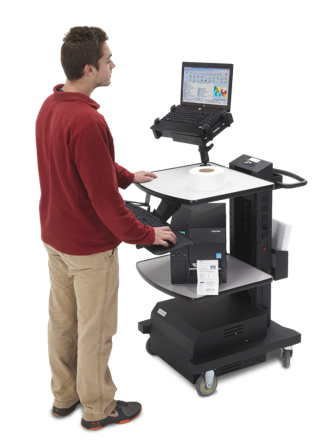 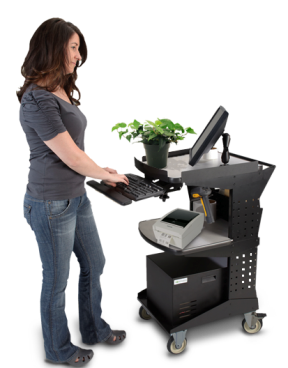 Product Portfolio
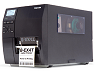 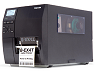 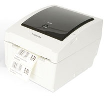 Application
RC Cart + Toshiba BEV4D/4T printer
Entry- Level Mobile Solution
Cart: Newcastle RC series
Printer: Toshiba BEV4D/4T
Hardware: PC/Laptop/Tablet, scanner, Low-Mid volume printer
Vertical:  Retail in-store, Logistics Light Manufacturing
Application: Inventory in aisle,  mark downs, shipping
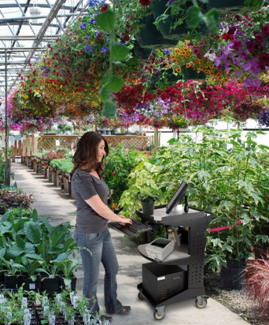 Application
NB Cart + Toshiba BEX4T2 printer
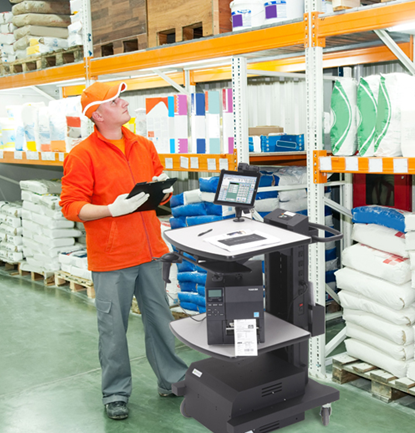 Mid-Range Mobile Solution
Cart: Newcastle NB series
Printer: Toshiba BEX4T2  
Hardware: PC/Laptop/Tablet,      Mid Volume Industrial Scanner, Printer
Vertical:  Manufacturing, DC (Distribution Centers), Logistics (3PLs)
Application: Shipping/Receiving, Picking, Put-away, Cross-docking
Application
PC Cart + Toshiba BEX4T1 printer
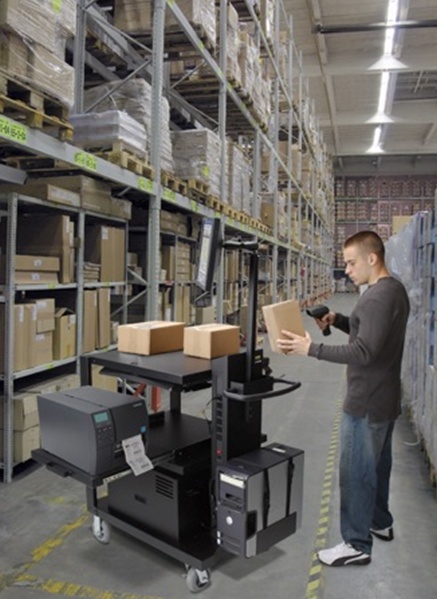 High-Performance Mobile Solution
Cart: Newcastle PC Series
Printer: Toshiba BEX4T1  
Hardware: PC/Laptop/Tablet, High     Volume Industrial Scanner, Printer
Vertical:  Manufacturing, DC, Logistics (3PLs)
Application:  Shipping/Receiving,      Picking, Put-away, Cross-docking
Benefits of Mobility
Efficiency
Print labels at point of need
Receiving, Cross-Docking,
 	DC, Store Aisles & more
Relabeling or mark down labels at aisles

Eliminate batch printing at 
central locations
Eliminate footsteps and 
	pick-ups
No errors in matching labels
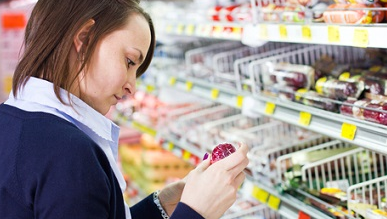 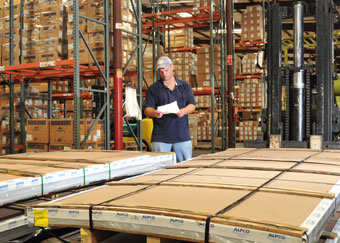 Benefits of Mobility
Flexibility 
Power laptops, tablets, 
    scanners, printers for (8-24+hrs)*
Adjustable accessories
Pull out shelf
Keyboard tray
Shelves, scanner holder & more
Label/ribbon storage
Supports high volume printing on demand
Fast charging battery 4 – 8 hrs
NEW Power Swap technology that enables 24/7 productivity

* Power Pack Size dependent
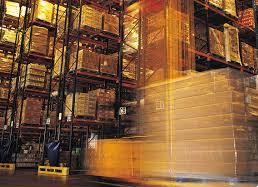 Benefits of Mobility
Cost Reduction
Eliminate costly Ethernet infrastructure

Improve accuracy

Save time and footsteps
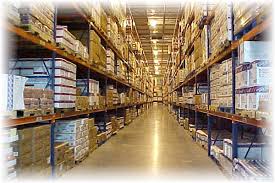 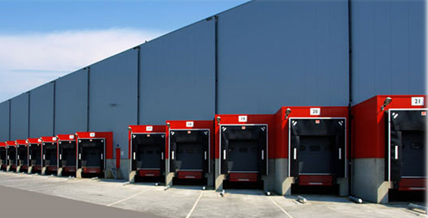 Calculate the Savings
Potential Yearly Savings
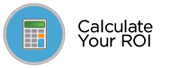 Success Story – Warehouse/DC
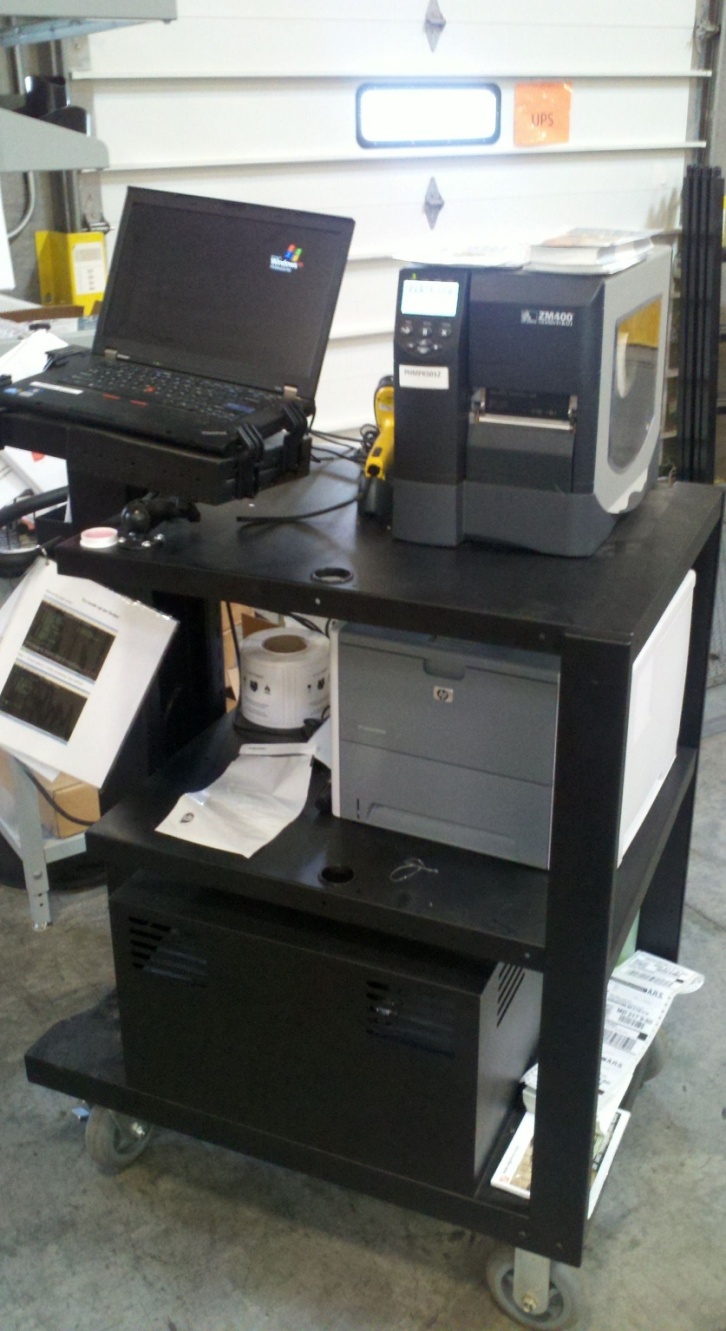 Home Depot

Leading home improvement retailer

Shipping department needed to improve labeling accuracy while eliminating walking time to stationary location to print pick ticket, packing slip and UPS label

PC Series w/laptop, barcode and laser printer has eliminated the walking time and has improved accuracy as labels and forms are printed on-demand
Success Story – Retail Floor
Cabelas

Leading specialty retailer of hunting, fishing and camping items

Previously used hand-held to scan empty product holders on floor. Clerk then had to check out back if items were in stock, update and print pricing labels

The NB Series w/laptop and barcode printer automated inventory and label printing on floor

Since the system deployment, they reported 60%+ reduction in stock outs, with as much as 33% more products available in its stores
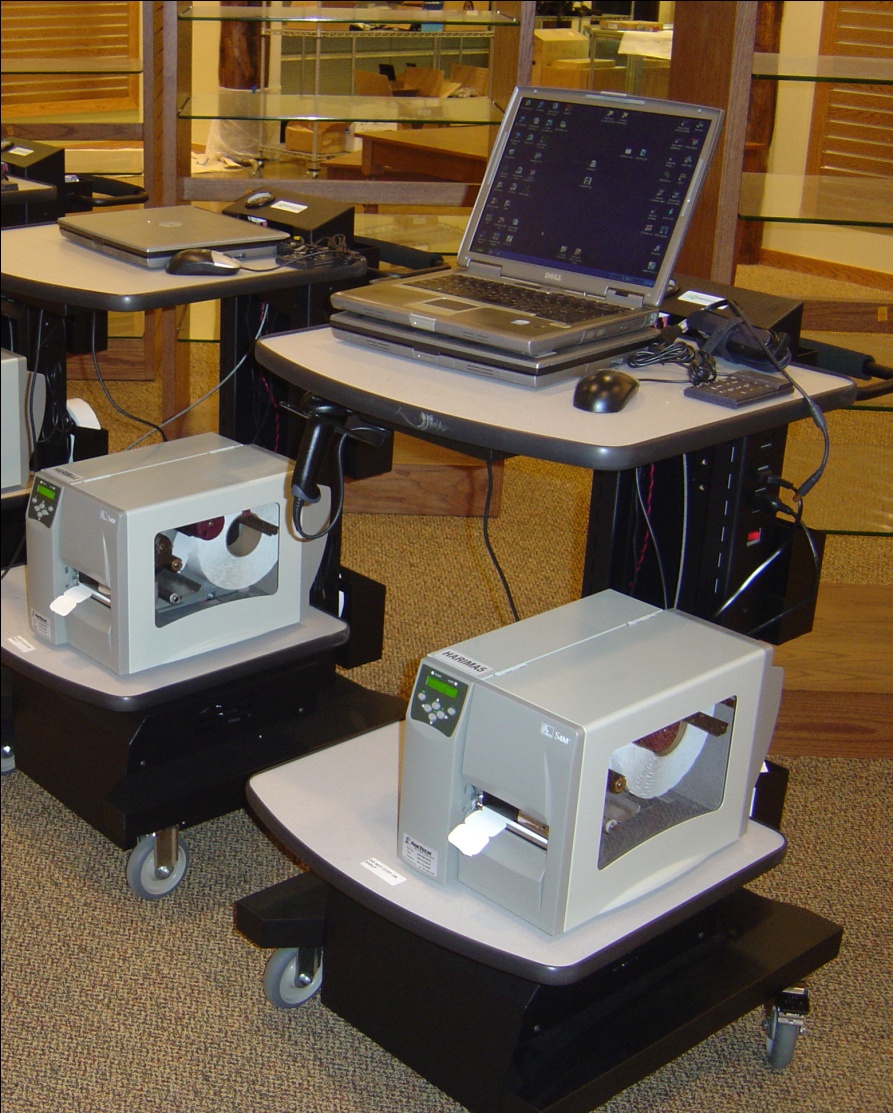 How To Sell
TBS Sales find mobile printing opportunity

Contact Toshiba BDMs in regions

Toshiba BDM qualify opportunity with Newcastle Sales and TBS Sales

TBS signs up with Newcastle as reseller

TBS package printer, print cart, service, consumables, installations to customer
Microsite – Sale Tools
Microsite link: www.newcastlesys.com/toshiba
Price Sheets
Data Sheet
Sales Presentation
Family Comparison
White Papers
Warranty Statement
Videos
Sales Map & Contacts
Reseller Application
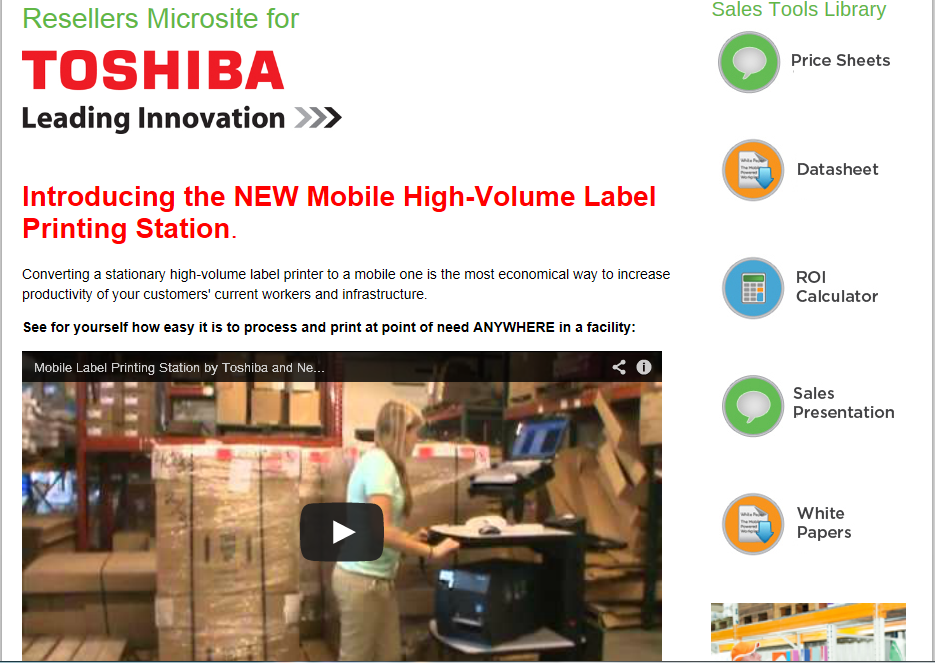 Pricing
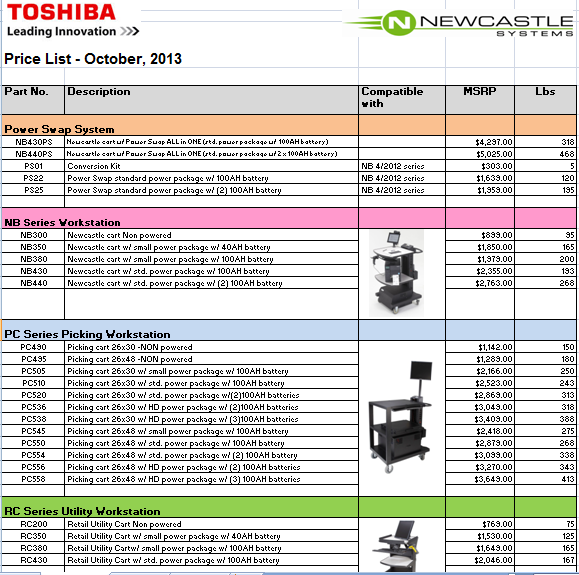 Sell at List price
Warranty
Newcastle Mobile Carts
Metal Components
5 years from date of purchase
Electronic Components
1 year from ship date
Batteries
6 months *

Toshiba Printers 
1 Year return to depot
All parts & labor
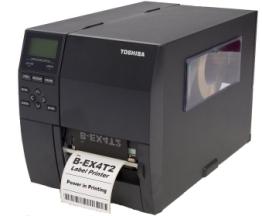 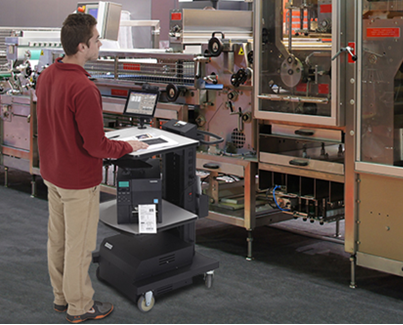 * Voided if battery is left in discharged state for more than 3 days.
Brochure
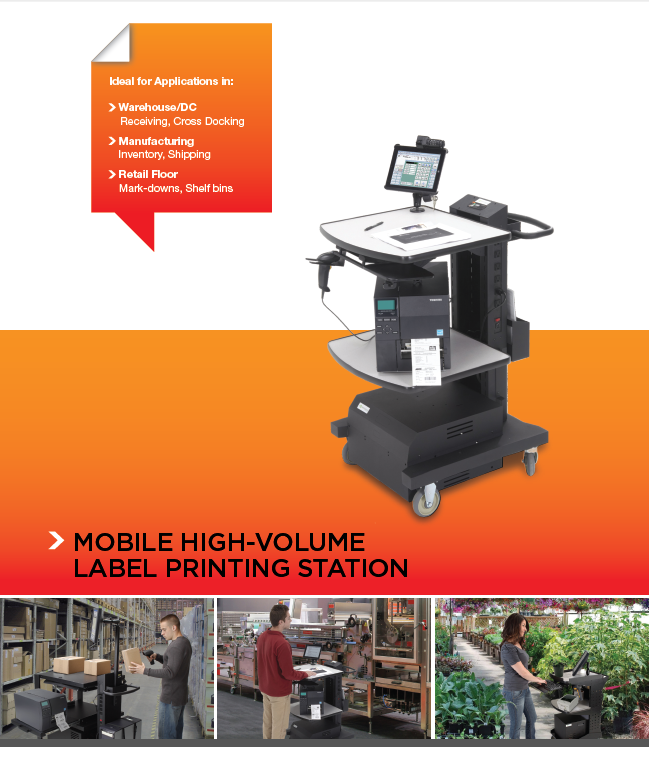 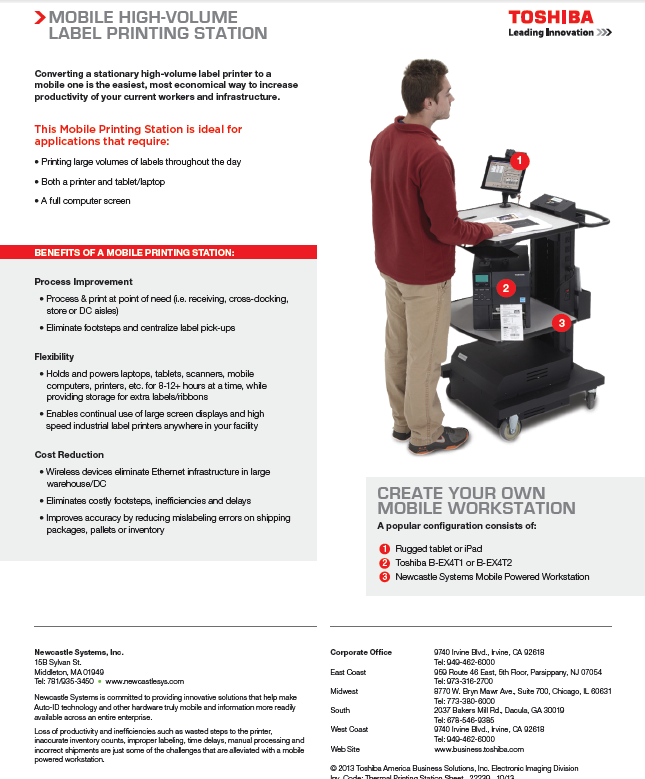 White Papers
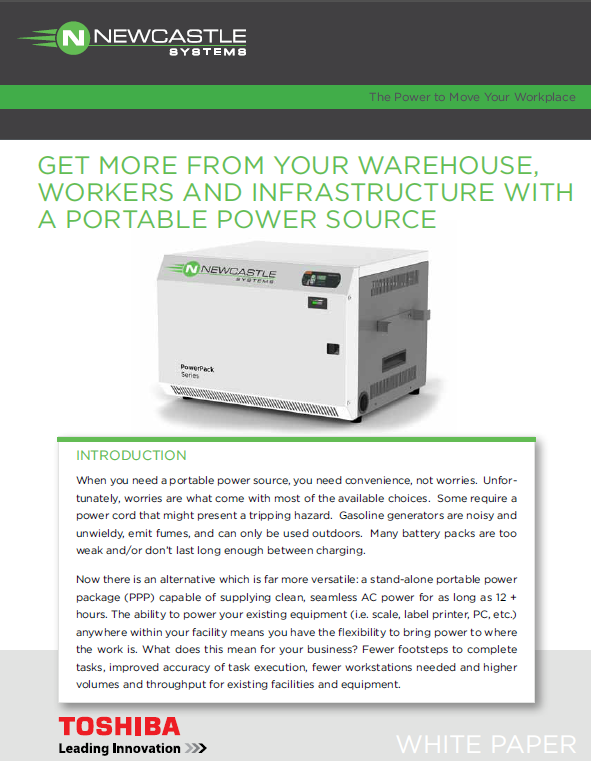 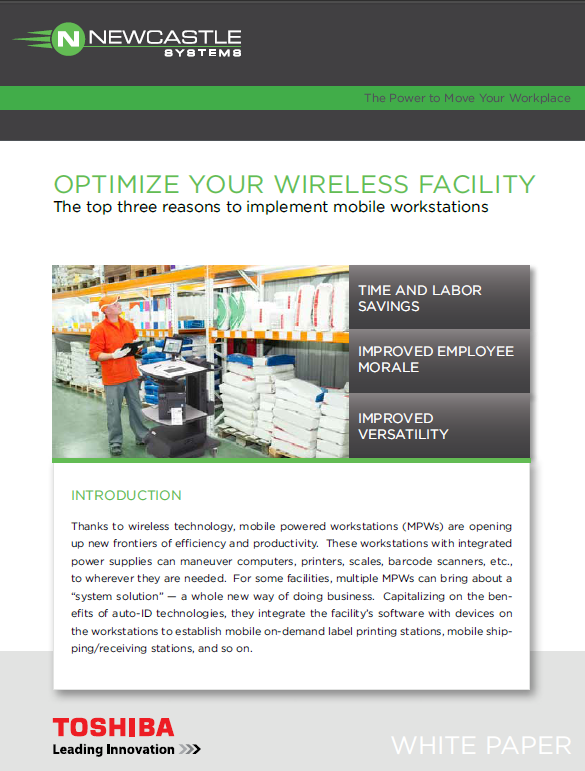 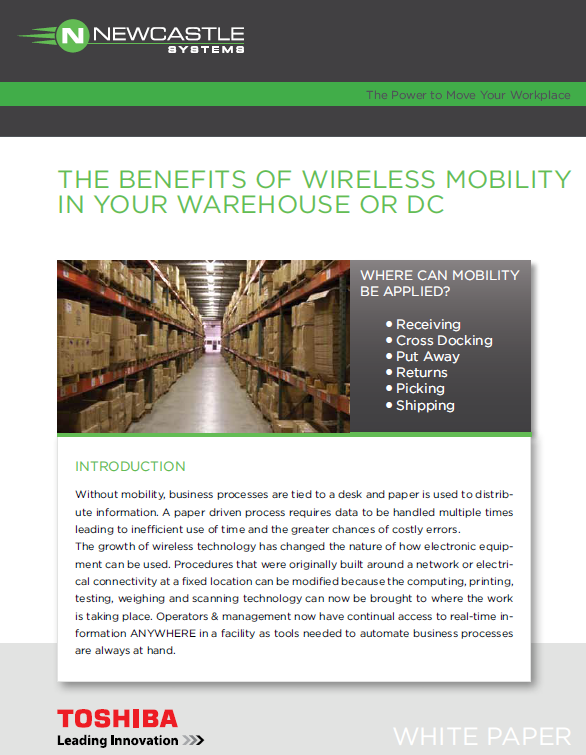 Toshiba & Newcastle Sales Contacts
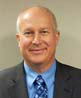 TOM WATT
BUSINESS DEVELOPMENT MANAGER
tom.watt@tabs.toshiba.com
(267) 784-1240
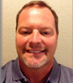 Chris Paquin
BUSINESS DEVELOPMENT
cpaquin@newcastlesys.com
978-605-5121
JEFF JACKMAN
NATIONAL ACCOUNT DIRECTOR
jeff. jackman@tabs.toshiba.com
(678) 276-9499
TONY DIPIETRO
BUSINESS
 DEVELOPMENT MANAGER
tony.dipietro@tabs.toshiba.com
(443) 929-1607
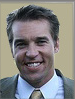 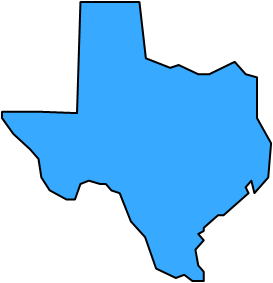 Steve Stark
BUSINESS DEVELOPMENT
sstark@newcaslesys.com
(978) 605-5118
AK
JASON STEVENS
BUSINESS DEVELOPMENT MANAGER
Jason.stevens@tabs.toshiba.com
(303) 898-7038
WA
Steve Stark
BUSINESS DEVELOPMENT
sstark@newcaslesys.com
(978) 605-5118
MT
ND
ME
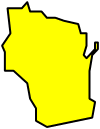 VT
MN
WI
NH
OR
ID
MI
SD
NY
MA
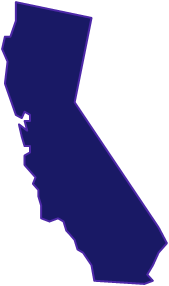 WY
PA
NJ
IA
NE
OH
MD
NV
IL
DE
John O’Kelly 
BUSINESS DEVELOPMENT
jokelly@newcastlesys.com
978-605-5116
IN
Steve Stark
BUSINESS DEVELOPMENT
sstark@newcaslesys.com
(978) 605-5118
UT
WV
VA
CO
CA
KS
MO
KY
NC
TN
OK
SC
AR
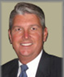 AZ
NM
MS
GA
MS
Chris Paquin
BUSINESS DEVELOPMENT
cpaquin@newcastlesys.com
978-605-5121
AL
LA
Chris Paquin
BUSINESS DEVELOPMENT
cpaquin@newcastlesys.com
978-605-5121
TX
HI
FL
RON BROWN
BUSINESS DEVELOPMENT MANAGER
ron.brown@tabs.toshiba.com
(817) 932-4171
Ellen Hollingsworth
BUSINESS DEVELOPMENT
customerservice@newcastlesys.com
978-605-5117
John O’Kelly 
BUSINESS DEVELOPMENT
jokelly@newcastlesys.com
978-605-5116
Newcastle Sales Contacts
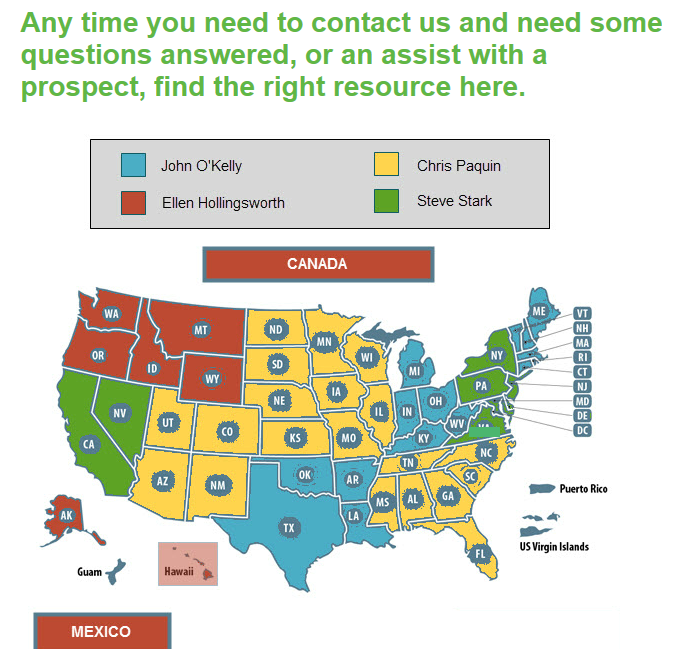 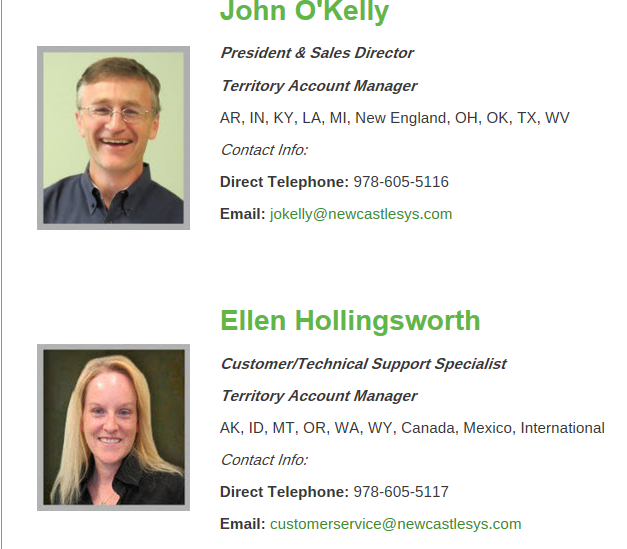 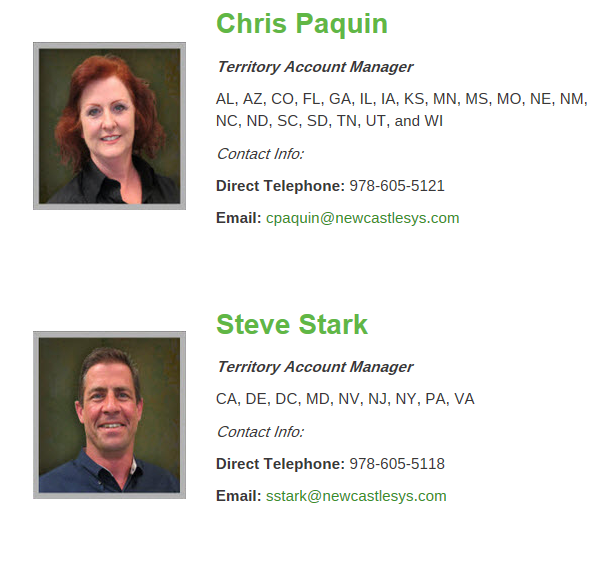 Marketing Program
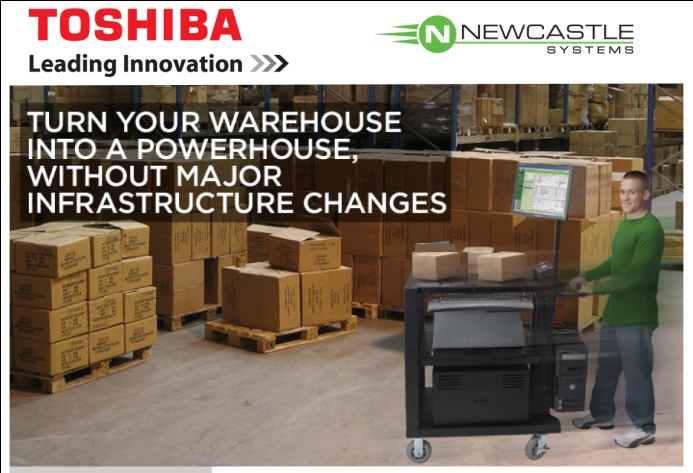 Program:	DC Velocity eBlast 
Dates:	10/29 and 12/4
Goal:  	Promote Awareness
          of Mobile Printing Solution 
Target: 	Warehouse/DC  IT & Operation Managers
Method:	eblast to 36,735 contacts
Message:	Key Benefits of Mobile Printing
Lead:	Prospects submit contact information to download 			white paper, ROI calculator and Brochure
		Leads will be distributed to Toshiba BDMs & 		Newcastle Account Managers
Q & A